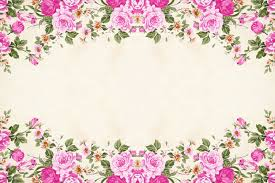 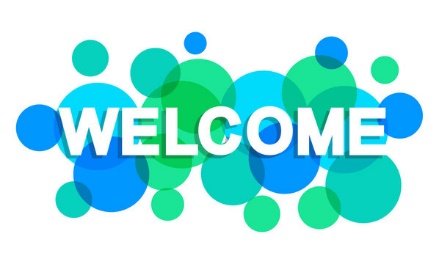 WELCOME
TEACHER IDENTITY
MST. KOHINOOR AKTER BANU
               ASSISTANT HEAD MASTER
              ALAMPUR SECONDARY GIRLS SCHOOL
               KUSHTIA SADAR KUSHTIA.
               MOBILE NO 01716494605
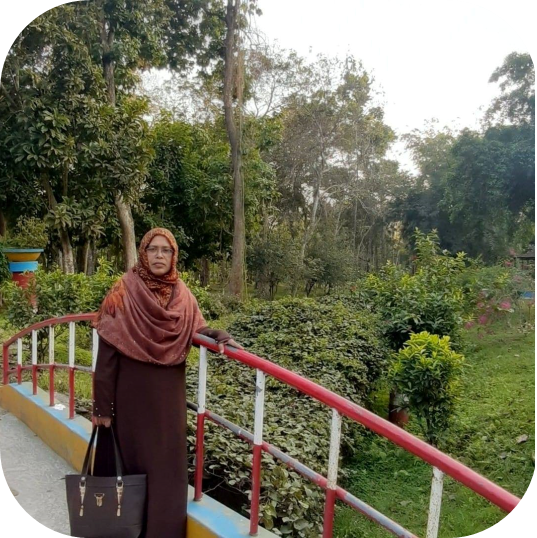 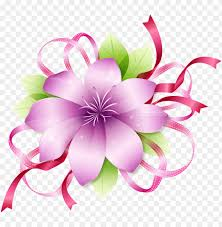 PART IDENTITY
Class– Seven
        Subject- English 1st Paper 
        Lesson-06
         Time-45 Minuite
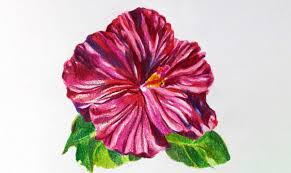 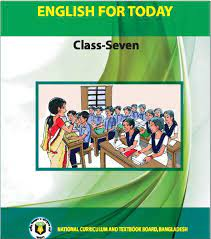 Can you guess what type of maker they are?
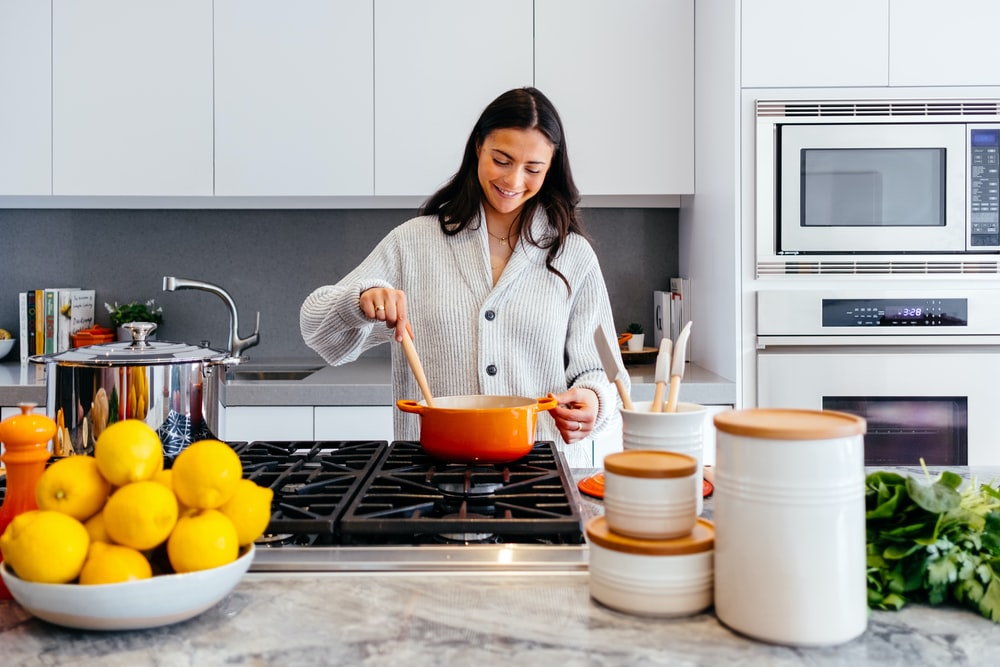 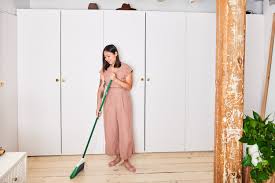 cooking
cleaning
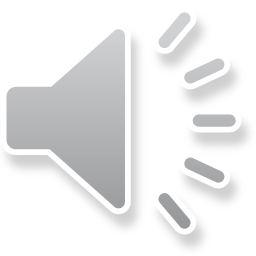 Todays our topic is…….
The homemaker
Learning outcomes
By the end of the lesson students will be able to……..
Talk about the pictures and peoples.
Ask and answer questions.
Read and understand text.
Individual work


Silent reading

Open your book at page 32 and read out section C
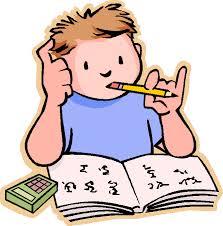 Read about the family.
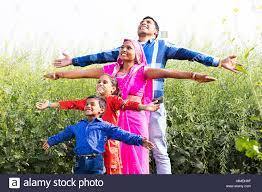 Mrs Nazma and Mr Joynul Ali live in a small village with their daughters, Mitu aged 7 and Nitu aged 5.
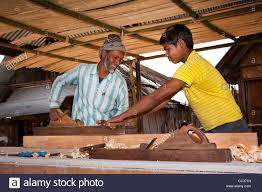 Joynul is a carpenter. He is hired by the villagers to make chairs, tables, pira (low stool) and other furniture. He is also asked to do small repair work.
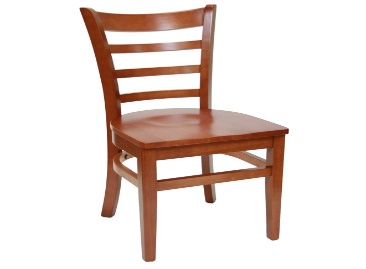 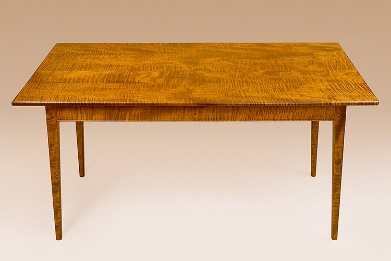 But Joynul does not find work every day. He lives from hand to mouth. Nazma does all the work at home from morning to night, rain or shine. Sometimes she sits with Mitu and Nitu, and teaches them Bangla and English alphabets and some number. They do not go to school. Nazma could study only up to class 5. Joynul is illiterate.
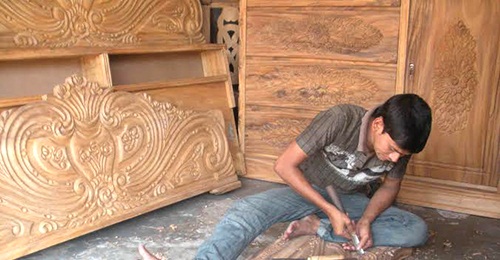 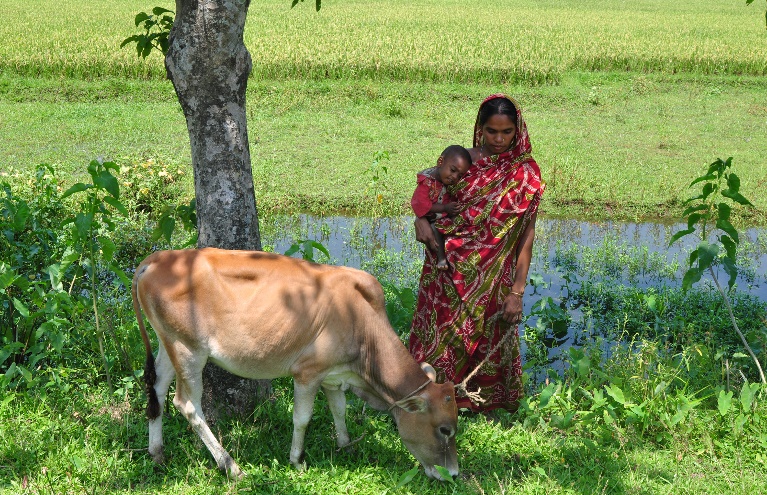 D Make two lists of what Nazma and Joynul do in the table below.
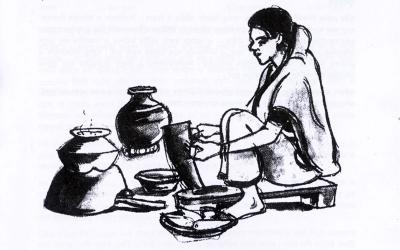 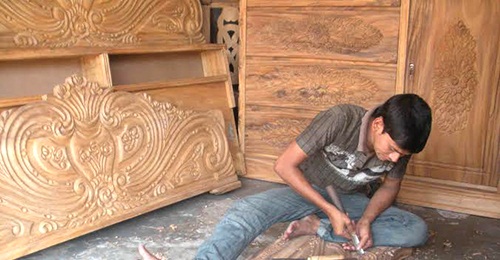 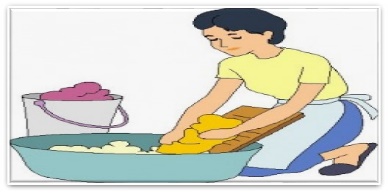 continue
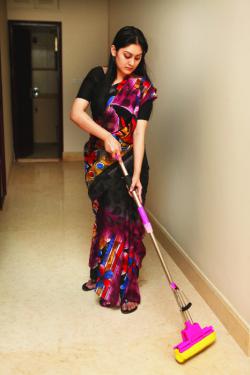 Check your answer with slide
Answer to the question below.
►  What is Mr Joynal?
	Mr Joynal is a carpenter.
►  Who is Mrs Najma?
	Mrs Najma is Mr Joynal’s wife 
►  How old is Mitu and Nitu?
	Mitu is 7 and Nitu is 5 years old.
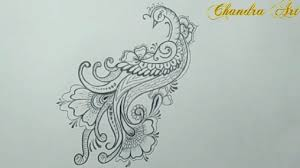 HOME WORK
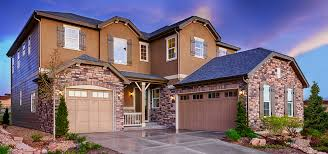 What do you think  is the reason why Mitu and Nitu do not go to school?
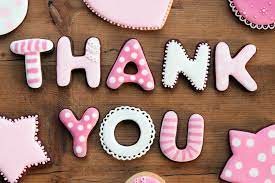